Korjausneuvonta
Esa Kirvesniemi
Pirkanmaa
[Speaker Notes: Kenelle on tuttu korjausneuvonta tai Aran korjausavustukset ??? Korjausneuvonta on yksi vtkl:n toiminnoista.. Muita esim. vanheneminen.fi ja ystäväpiiri.]
Vanhustyön keskusliitto – Centralförbundet för de gamlas väl ry
Ikääntyvien ihmisten ja vanhusten hyvinvoinnin ja sosiaalisen turvallisuuden edistäminen
vanhuuspoliittisella vaikuttamistyöllä 
edunvalvonnalla 
jäsentoiminnalla 
kehittämis- ja tutkimustoiminnalla
ohjaus- ja tukitoiminnalla
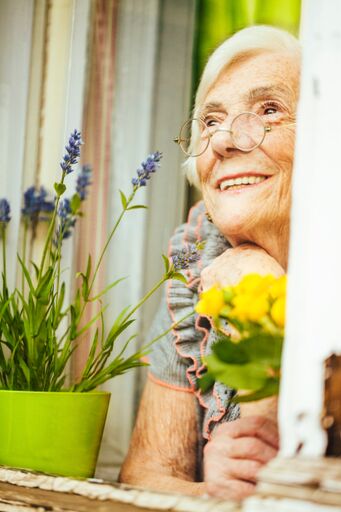 Vanhustyön keskusliitto
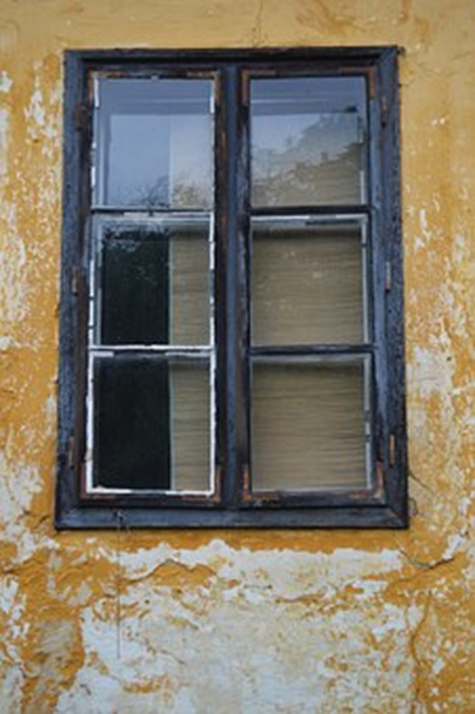 Ohjaus- ja tukitoiminta

Korjausneuvonta 
Senioritoiminta 
Ystäväpiiri -toiminta 
Omahoitovalmennus -toiminta 
Materiaalipankki Vahvike 
Vahvikelinja puhelinpalvelu
SeniorSurf -toiminta 

Vaikuttavaa vanhustyötä yli 70 vuotta
27.10.2023
3
[Speaker Notes: Työtekijöitä keskusliitossa yhteensä noin 40]
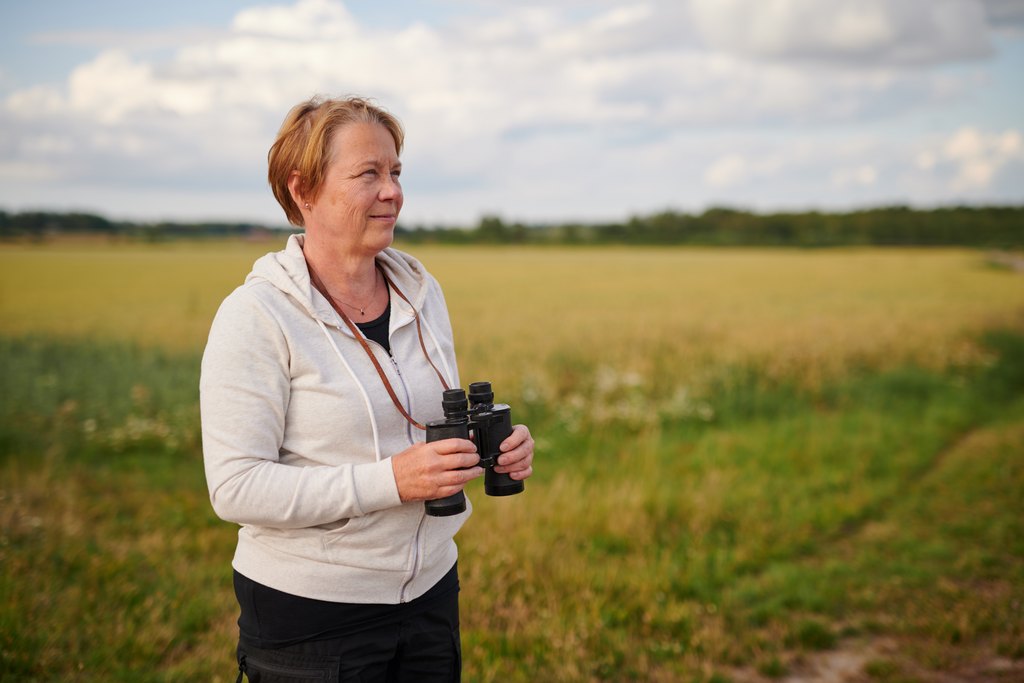 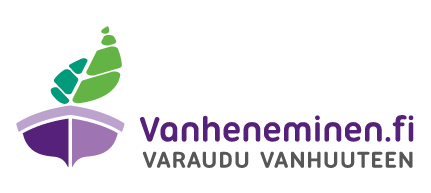 Hyvin suunniteltu on puoliksi tehty
Vanheneminen.fi auttaa sinua varautumaan tulevaisuuteen. Tartu toimeen jo tänään!
Lue lisää: www.vanheneminen.fi
Millainen vanhuuteen varautuja olet? Tee testi sivuillamme.
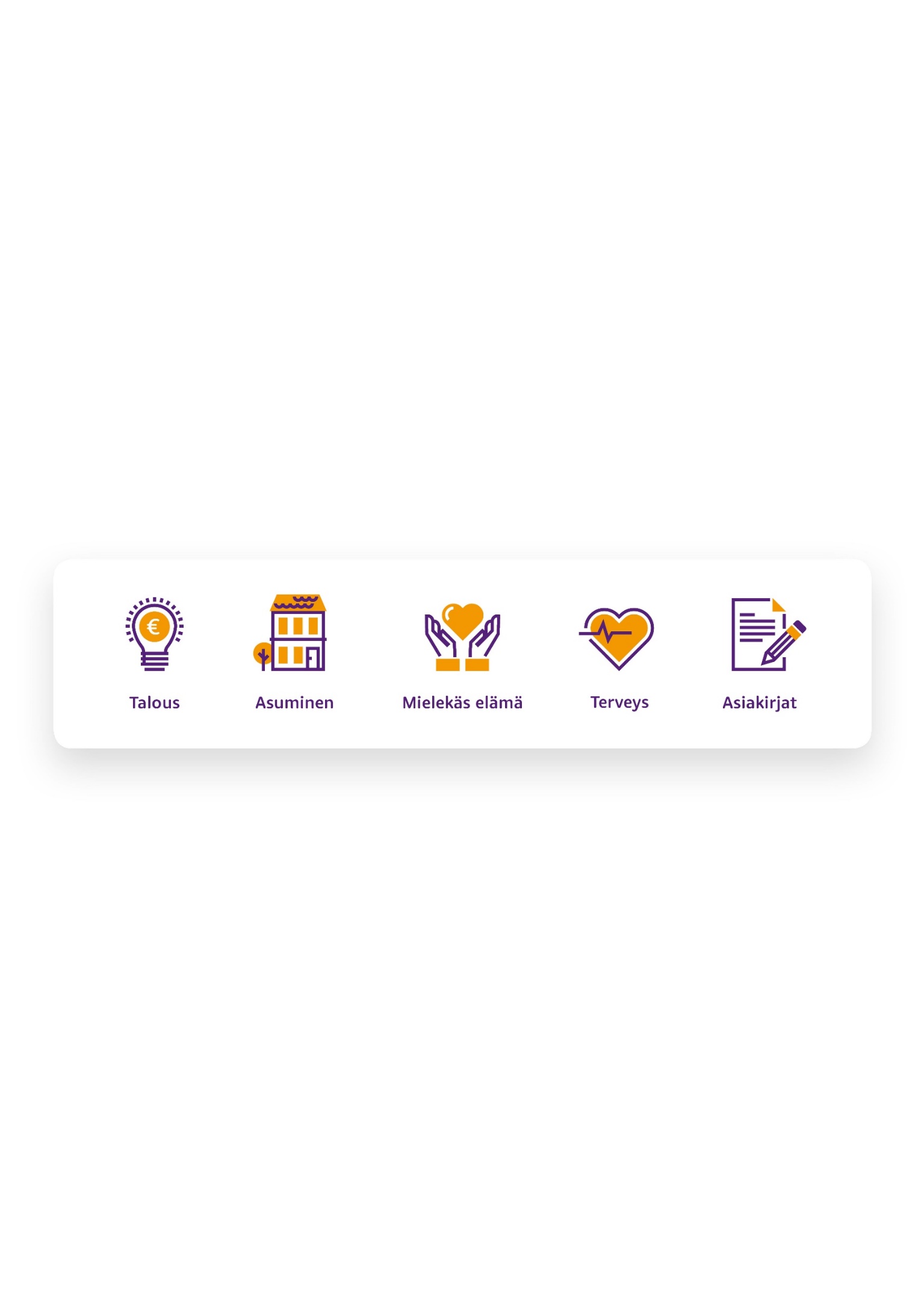 [Speaker Notes: Asuminen: kodin turvallisuuden - ja esteettömän asumisen tarkastuslista
Asiakirjat: hoitotahto ja edunvalvonta valtuutus
SAATTAMALLA ASIAKIRJAT VALMIIKSI, SINUN EI TARVITSE HUOLEHTIA SIITÄ KUKA HOITAA ASIOITASI, JOS TOIMINTAKYKYSI YLLÄTTÄEN HEIKKENEE !!]
Korjausneuvontaa jo yli 30 vuotta
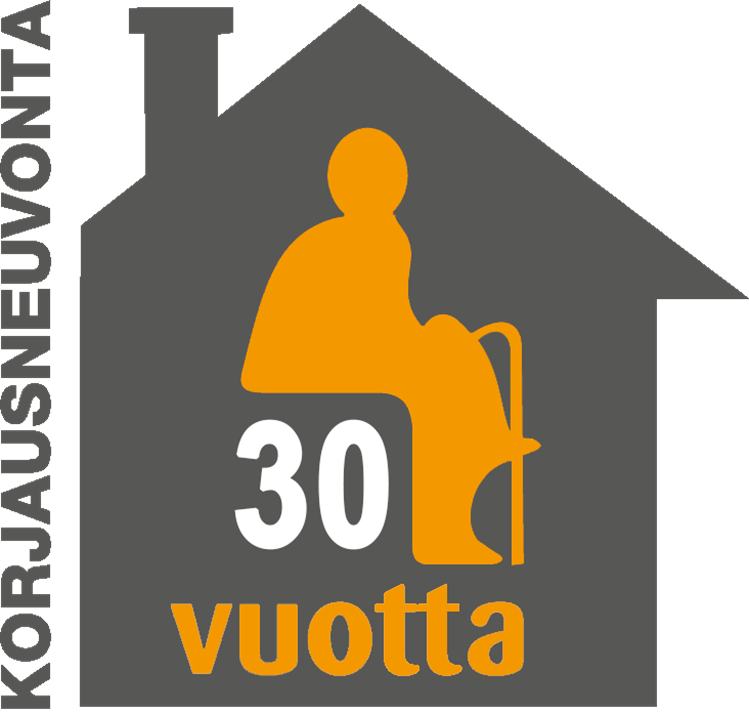 Palvelemme
Kaikki yli 65 –vuotiaat
Veteraanit
Veteraanien lesket

Sotainvalidien Veljesliiton aloittama ja 2000 –luvun alussa Vanhustyön keskusliitolle siirtynyt palvelu.
Korjausneuvonta on maksutonta.
27.10.2023
5
[Speaker Notes: Korjausneuvonta on valtakunnallista toimintaa. 14 korjausneuvojaa, josta 2 on Uudellamaalla.]
Tavoitettavuus
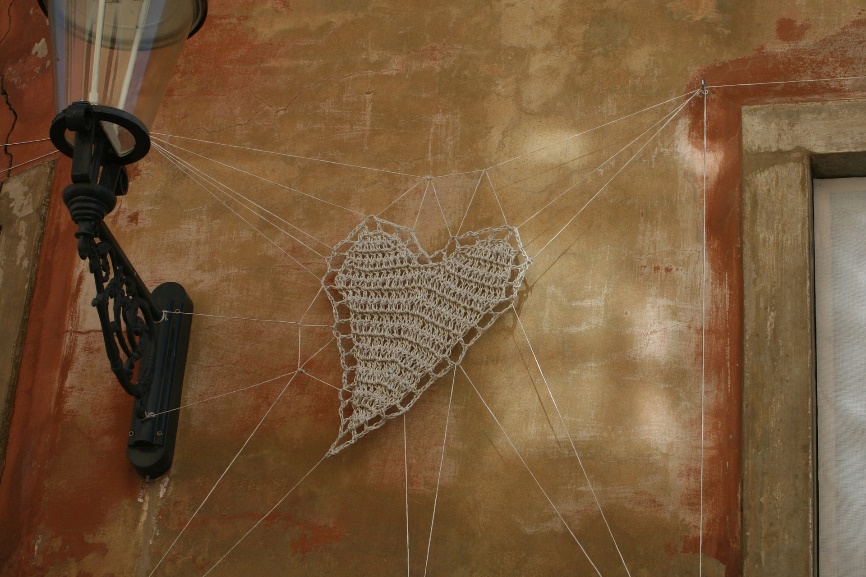 Korjaussuunnitelmien kustannusarviot noin 300 miljoonaa euroa. 
Valmistuneita kohteita jo 30 000 kappaletta.

Vuonna 2021:
Yhteydenottoja 10 697 kpl
Neuvontakäyntejä 2 119 kpl
Kustannusarviot 10 918 820 €
27.10.2023
6
[Speaker Notes: V. 2021 Mun alueella yhteydenottoja n. 1000 kpl ja neuvontakäyntejä 135 kpl
Kilometrejä tulee vuodessa n. 9000- 11000 km]
Valtakunnallista toimintaa
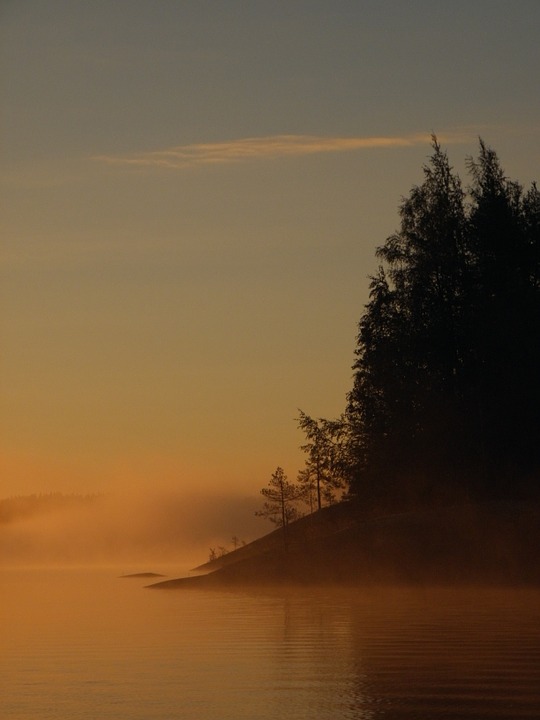 Korjausneuvonnassa 15 aluetta. 
Neuvojat rakennusalan ammattilaisia.

Korjausneuvojien toimistot sijaitsevat;

Sotkamo
Rovaniemi	Kiiminki
Seinäjoki		Äänekoski
Juankoski	Kontiolahti
Pori		Tampere
Ristiina		Lappeenranta
Turku		Lahti
Uudenmaan neuvojat VTKL:n Helsingissä
27.10.2023
7
Mitä korjausneuvoja tekee?
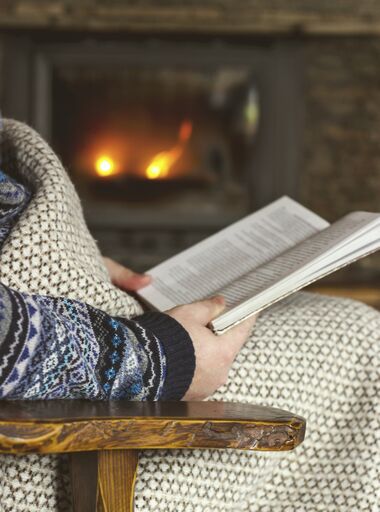 Vanhustyön keskusliiton korjausneuvoja:
https://www.youtube.com/watch?v=PeYHg7jiGqM&t=66s

Avustaa remonttitarpeen kartoituksessa
Tekee luonnossuunnittelua
Neuvoo avustusten hakemisessa
Auttaa urakoitsijoiden etsimisessä
Opastaa arkiteknologian käytössä

Tavoitteena turvallinen ja esteetön koti!
27.10.2023
8
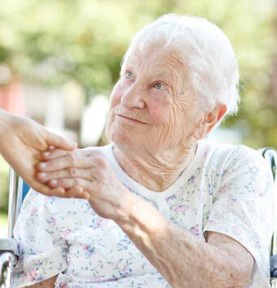 Korjausneuvonnan vaiheita
Yhteydenotto/ alkukartoitus
Kotikäynti
Suunnittelu, mahdolliset luonnokset
Avustusten hakeminen
Tarvittaessa urakoitsijan hakeminen
Myönnetyn avustuksen maksatuksen hakeminen
27.10.2023
9
Arkiteknologian käyttöopastus
Kaikilla korjausneuvojilla on arkiteknologiasalkku, jossa erilaisia arkea helpottavia esimerkkituotteita. 

Kotiympäristön kartoituslomake
Kodin toimivuuden ja turvallisuuden arviointiin

Arkiteknologian käytön neuvonta
Kuulemista
Näkemistä
Liikkumista
Paloturvallisuutta 
…helpottavia välineitä
Korjaustoimet omakotitaloissa
Toiminnalliset korjaukset:
Sisäänkäynnit/ portaat
Liikkuminen kerroksissa
Pesuhuoneet
WC
Sauna
Keittiö
Oviaukot, kynnykset
Valaistus
Turvallisuus (palo ym.)
Peruskorjaustyöt:
Vesijohto ja viemäri
Keittiö 
Lämmitysjärjestelmät
Hormit, tulisijojen kunto
Vesikatto
Ikkunat ja ovet
Julkisivutyöt
Rakennusvirheet
27.10.2023
11
Esteetön kulkureitti
Kuvat: Korjausneuvojat
Kylpyhuoneen muutostyöt
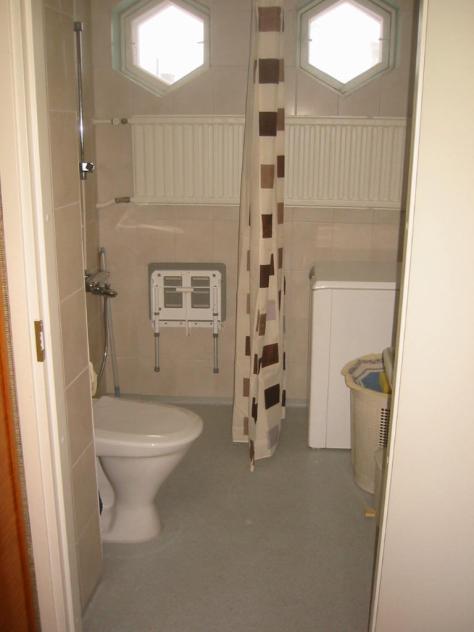 Kuvat: Korjausneuvojat
WC
Turvallisuuden parantaminen

Riittävä toimintatila
Tukikahvat
Istuimen korkeus
Valaistus
Kuvat: Korjausneuvojat
14
Saunat
Turvallisuuden parantaminen

Lauteiden suunnittelu
Tukijohde
Kiukaan säätimet
Kiukaan suojakaiteet
Kuvat: Korjausneuvojat
[Speaker Notes: Pelkästään tukikahvojen asentamisella voi arkinen elämä muuttua paljon!!
Tukikahvat asennetaan aina asiakaan tarpeiden mukaan eli niihin paikkoihin mistä asiakas ottaa mahdollisesti kiinni.
Suihkuseinä tai allas ei ole tarkoitettu tukikahvaksi!!]
Sisähissit
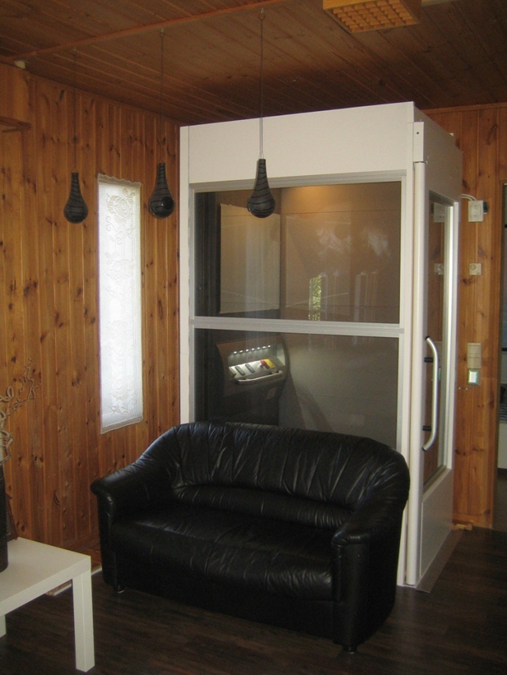 Kuvat: Korjausneuvojat
Rahoitus yksityisille
Oma pääoma
Ikääntyneiden ja vammaisten henkilöiden asuntojen korjaaminen (ARA)
Vammaispalvelulaki
Sotavammalaki
Järjestöjen, säätiöiden avustukset
Kotitalousvähennys
Samaan hankkeeseen voidaan käyttää vain yhtä rahoitusmuotoa ei esim. korjausavustusta ja kotitalousvähennystä.
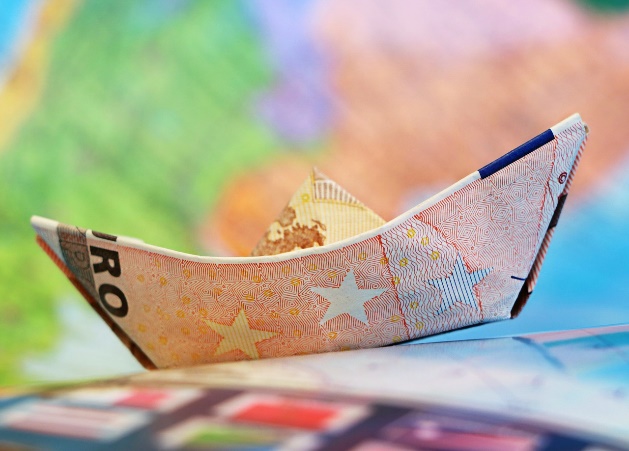 27.10.2023
17
Korjausavustus
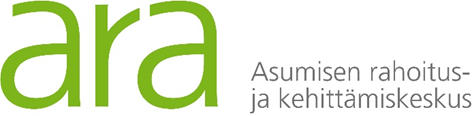 Ikääntyneiden ja vammaisten henkilöiden asuntojen korjaamiseen
Jatkuva haku
Korjausavustus iäkkäille: taloudessa vähintään 65-vuotta täyttänyt
Korjausavustus vammaisille: Hakemukseen tarvitaan liitteeksi lääkärin B tai C lausunto jossa on kuvattu vamma / sairaus ja haitta-aste
Tulo- ja varallisuusrajat
Haetaan ARA:n sähköisen palvelun kautta (myös paperinen)
Max. avustuksen määrä 50-70% hyväksytyistä kustannuksista
Korjausavustus myönnetään omistajalle tai kunnossapitovastuussa olevalle
Käyttörajoitus 5 vuotta
27.10.2023
18
[Speaker Notes: Iäkkäille: Voidaan myöntää sekä asunnon muutostöihin, että rakennuksen / taloteknisten järjestelmien korjaukseen jotka ovat tarpeen kotona asumisen jatkamisen mahdollistamiseksi
Vammaisille: Mikäli hakemus koskee asunnon muutostyötä tarvitaan liitteeksi kielteinen päätös vammaispalvelulain mukaiseen hakemukseen]
Korjausavustus
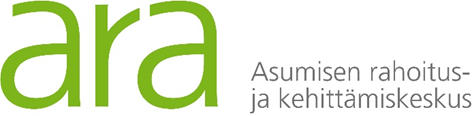 TULORAJAT v. 2023 (Loppuvuodesta saattaa tulla muutoksia)

Henkilöluku		  1	  2	  3	  4

€/kk (brutto)		2000	3400	4200	5000

Veteraanit/			2600	4420	5460	6500
veteraanien lesket
27.10.2023
19
Varallisuus ja velat
Varallisuuden arvioinnissa huomioidaan koko hakijaruokakunnan yhteinen varallisuus korjaustoimenpiteen jälkeen
Ensimmäiset 2-henkilöä 20 000€ / henkilö, seuraavilla 10 000€ / henkilö Korjattavaa asuntoa ei oteta huomioon varallisuutena.

Varallisuutta ovat esimerkiksi:
Säästöt
Sijoitukset
Kesämökki
Asunto-osakkeet (muu kuin vakinainen eli korjattava asunto)
Maa-alueet ( esim. pellot ja metsät)
Tontit
Varallisuuteen ei lasketa vakituisen asunnon arvoa johon korjaus- / muutostyö kohdistuu eikä tavanomaista käyttöomaisuutta johon myös henkilöauto katsotaan kuuluvaksi
Varojen arvostaminen perintö- ja lahjaverotuksessa (vero.fi)
Korjausavustus
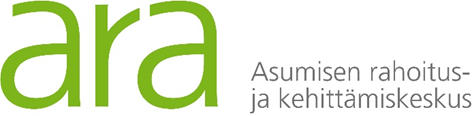 Esimerkki yhden hengen talous 
Varallisuutta saa olla noin 20 000 euroa/ henkilö
	Käyttötilin saldo		  8000 euroa
	Säästötilin saldo		+  5000 euroa
	Osakkeet arvo		+22000 euroa   
	Varallisuus yhteensä	35 000 euroa
	Korjauskustannukset	-15 000 euroa	

Varallisuus korjauskustannusten jälkeen 20 000 euroa.
Voidaan myöntää avustus.
27.10.2023
21
Korjausavustus
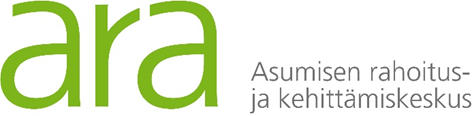 Esimerkki kahden hengen talous 
Varallisuutta saa olla noin 20 000 euroa/ henkilö
	Käyttötilin saldo		+ 22 000 euroa
	Säästötilin saldo		+ 10 000 euroa
	Osakkeet arvo		+ 22 000 euroa   
	Varallisuus yhteensä	54 000 euroa
	Korjauskustannukset	-15 000 euroa	

Varallisuus korjauskustannusten jälkeen 39 000 euroa.
Voidaan myöntää avustus.
27.10.2023
22
[Speaker Notes: No mitä liitteitä tarvitaan korjausavustushakemukseen??? Kustannusarvio/tarjous, Pankista ns saldoilmoitus tai viimeisin tiliote, eläkeote tai henkilökohtainen veroehdotus, kiinteistöveropäätöksestä tietoja, Spankki saldoilmoitus jos on ns osuuskaupan jäsen. Muut liitteet… korjaus-ja kunnossapitosopimus, valtakirja jos hakemuksen tekee asiamies,]
Vammaispalvelulaki
Haetaan hyvinvointialueen (Pirkanmaalla Pirha) sosiaalitoimen kautta
Korvataan toimintojen  kannalta välttämättömiä asunnon muutostöitä
Edellyttää lääkärinlausuntoa muutostöiden tarpeellisuudesta Kunnalla määrärahoista riippumaton järjestämisvelvollisuus
Ei tulo- eikä varallisuusharkintaa
Kustannuksille ei ole asetettu euromäärää, korvataan kohtuulliset kustannukset
27.10.2023
23
Sotainvalidien avustus
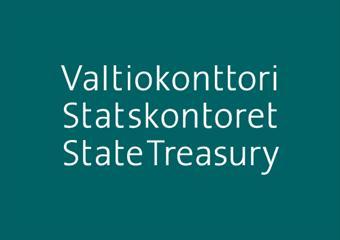 Asuntojen muutos ja peruskorjaustyöt
Haku Valtiokonttorilta
Korvataan toimintojen kannalta välttämättömiä asunnon muutostöitä  (laajemmin, kuin vammaispalvelussa)
Sotilasvammaprosentin oltava vähintään 10 %
Kohtuulliset kustannukset kokonaan, maksimi euromäärä vahvistetaan vuosittain  
Mikäli sotainvalidille korvattu aikaisemmin toimintoja helpottavia muutostöitä ja kunto huononee, voidaan korvata myös peruskorjaustöitä
Kotitalousvähennys
käytännössä tarkoittaa huojennusta tuloveroon
myönnetään työkustannuksista ei tarvikkeista
voidaan hakea joko alennuksena vero %:iin tai jälkikäteen esitäytettyyn veroilmoitukseen muutoksena
vähennyksen määrä (vuonna 2021) 40% työn osuudesta kuitenkin enintään 2250€/v/henkilö. Omavastuu 100 €.
edellytyksenä jotta on veroja maksussa vähintään haettavan summan verran
Sinnikkäät kauppiaat
Taitava kauppias esittäytyy ehdottomaksi asiantuntijaksi, jonka sanaan on parempi luottaa.

Ennen ostopäätöstä asiaa tulee rauhassa harkita.
Kysy neuvoa, tee hintavertailuja.
Nuku yön yli.
Älä allekirjoita mitään ennen kuin tiedät, mitä olet ostamassa. 
Mieti, tarvitsetko tuotetta todella.

Kaupat voi kotimyynnissä perua 14 vrk:n kuluessa.
Vanhustyön keskusliitto ry
			VTKL jäsenet -ryhmä

			@VTKL10

			Vanhustyön keskusliitto 				#ArvokasVanhuus
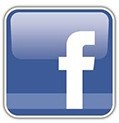 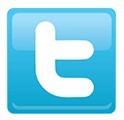 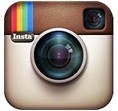 Kiitos
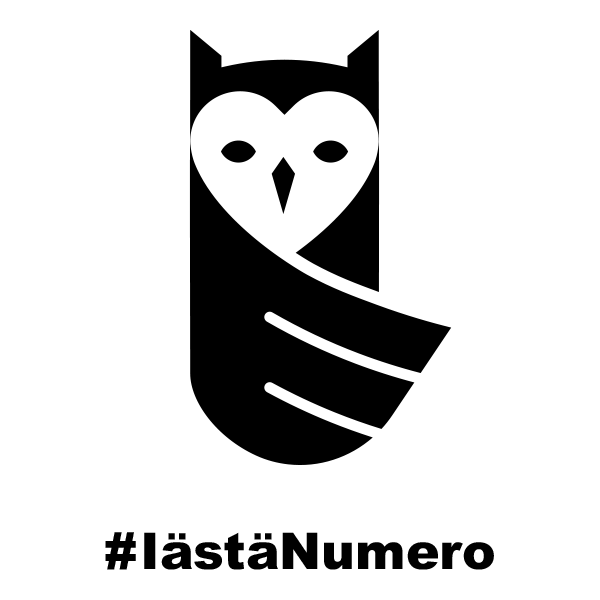 28